Ziel/Kompetenzen: Risiken erkennen können, Mit Risiken umgehen können, Risiken versichern können, Versicherungen unterscheiden können, Versicherungen beurteilen und auswählen können, Versicherungsverträge abschließen können
Versicherungen 
im Unternehmens- und Privatbereich
2) Risiken versichern / Versicherungen im Lebenszyklus
1) Risiken erkennen damit umgehen / Versicherungsprinzip
Gefahr= Situation mit potentieller  schädlicher Wirkung 
Vorgehensweise im Umgang mit Risiken
Risiko vermeiden (vollständiger/ teilweiser Verzicht auf das selbst gesetzte Ziel)
Risiko vermindern (Maßnahmen zur Gefahrenverhütung setzen)
Risiko absichern (Abschluss eines Versicherungsvertrages)
Risiko selbst tragen (bei unvermeidlichen, nicht verminderbaren oder nicht absicherbaren Risiken) 
Ziel:  kontrolliert und bewusst mit Risiken umgehen, ohne sie vollkommen auszuschalten
Viele Personen zahlen Beiträge an die Versicherung, um das Risiko abzuwälzen. Im Versicherungsfall zahlt die Versicherung den Schaden.
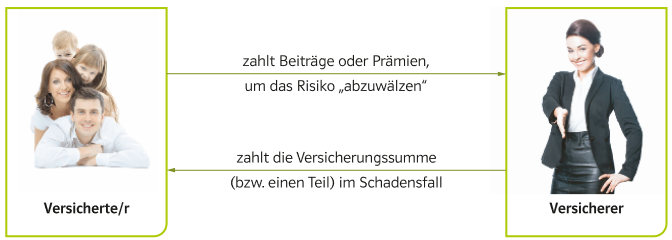 3) Sozialversicherung: Gesetzliche Sozialversicherungsanstalten
Pflichtversicherung
Basisschutz: Kranken-,  Pensions-, Unfall-, Arbeitslosenversicherung
Betragshöhe richtet sich nach Einkommen (Solidaritätsprinzip)
Gesetzlich geregelter Leistungsumfang
Zusätzliche staatliche Zuschüsse zur Deckung der Kosten der Versicherung
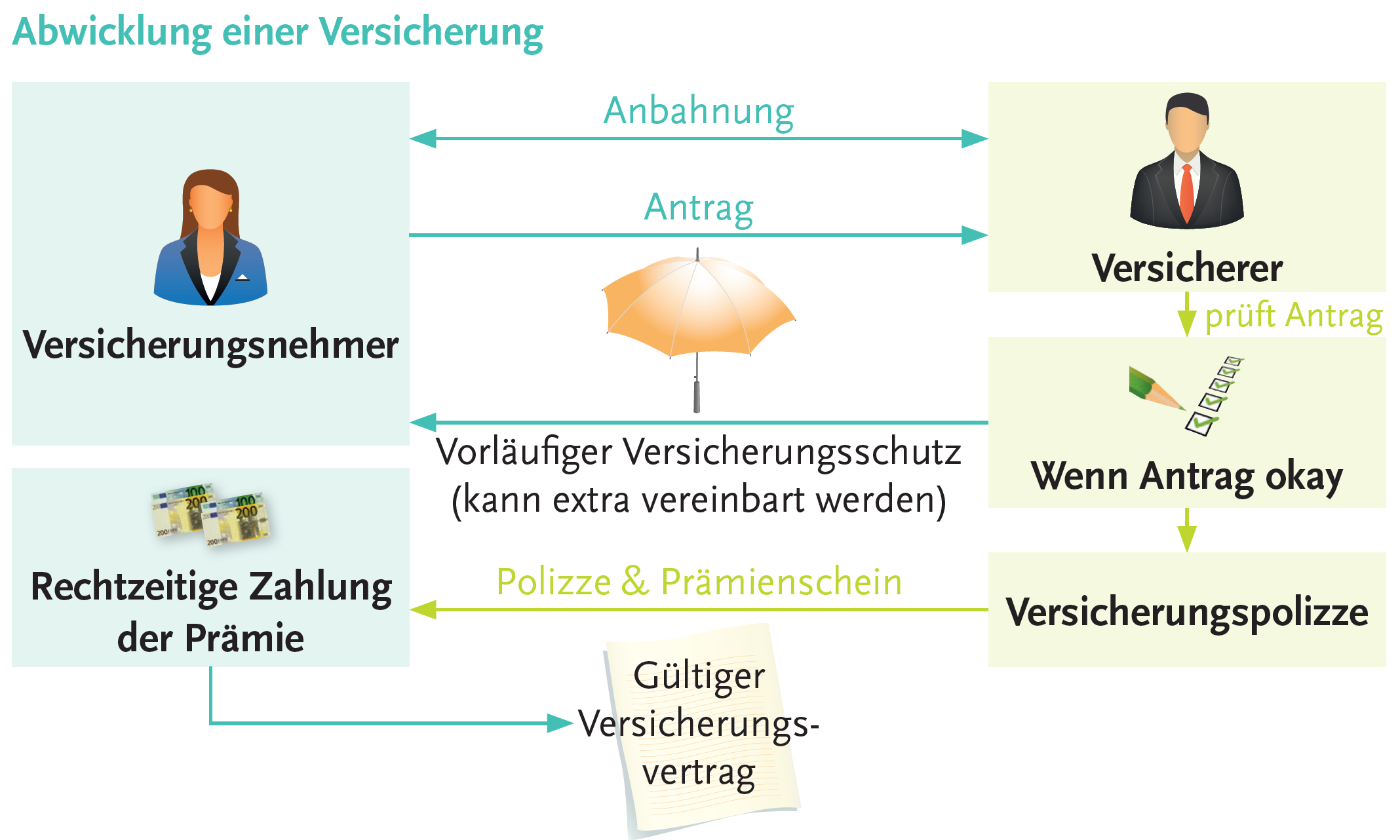 5) Versicherungsverträge abschließen
Vertrag   regelt das Verhältnis zwischen Versicherer und Versichertem
Bestandteile eines Vertrags:
Versicherungspolizze (beinhaltet wichtige Informationen z.B. Polizzen-Nummer, genaue Bezeichnung der Versicherung, Höhe der Prämie, Versicherungsumfang,…)
Allgemeine und besondere Versicherungsbedingungen
Pflichten des Versicherten:
Pflicht zur Zahlung der Versicherungsprämie (Sonst geht der Schutz verloren)
Anzeigepflicht (Jeden Versicherungsfall sofort melden z.B. Feuerschaden > Meldung im Rahmen der Betriebsbündelversicherung, Personenschaden > Unfallversicherung…)
Auskunftspflicht (Alle notwendigen Auskünfte zum Versicherungsfall müssen gegeben werden
Mitteilungspflicht (wenn das gleiche Risiko bei verschiedenen Versicherungen versichert wurde)
4) Individualversicherungen: Private Versicherungsanstalten
Private Versicherung (erwerbswirtschaftlich), Vertragsgrundlage lt. Vertrag
Vertraglich festgelegter Leistungsumfang
Betragshöhe richtet sich nach dem Risiko (Äquivalenzprinzip)
Prämien decken alle Kosten der Versicherung
Versicherungsarten nach dem Risiko (Individualversicherung):
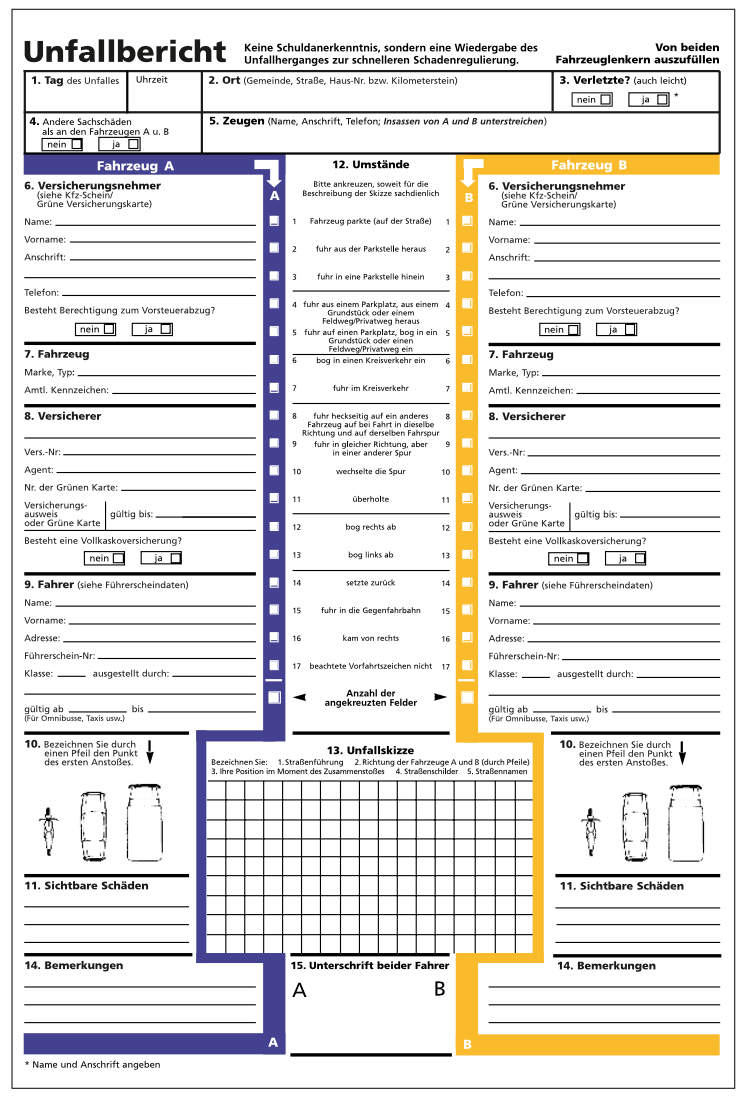 6) Verhaltensweise nach einem Verkehrsunfall
Unfallstelle absichern – Warnblinkanlage einschalten, Warnweste überziehen, Warndreieck aufstellen
Überblick über den Unfallort verschaffen – Ist jemand verletzt? Liegt lediglich ein Blechschaden vor?
Erste Hilfe
Kontaktieren von Notarzt und Polizei
Daten mit Personen austauschen, die am Unfall beteiligt sind
Anfertigen von Beweisfotos und einem Unfallbericht
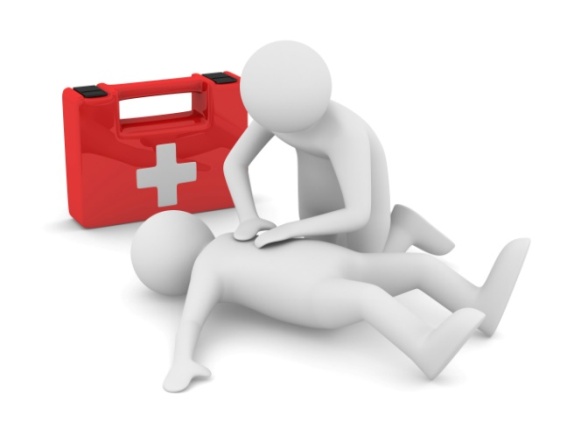 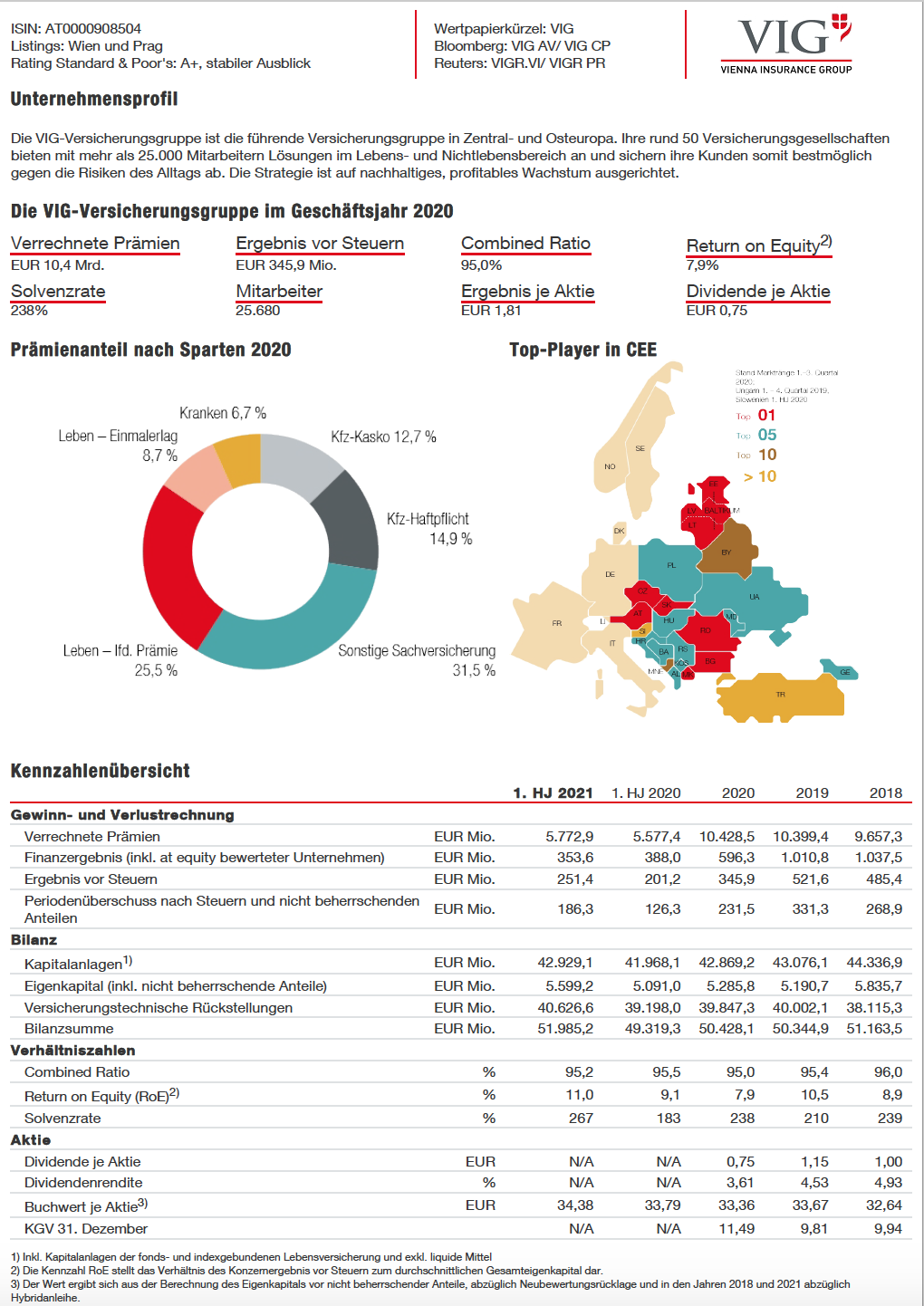 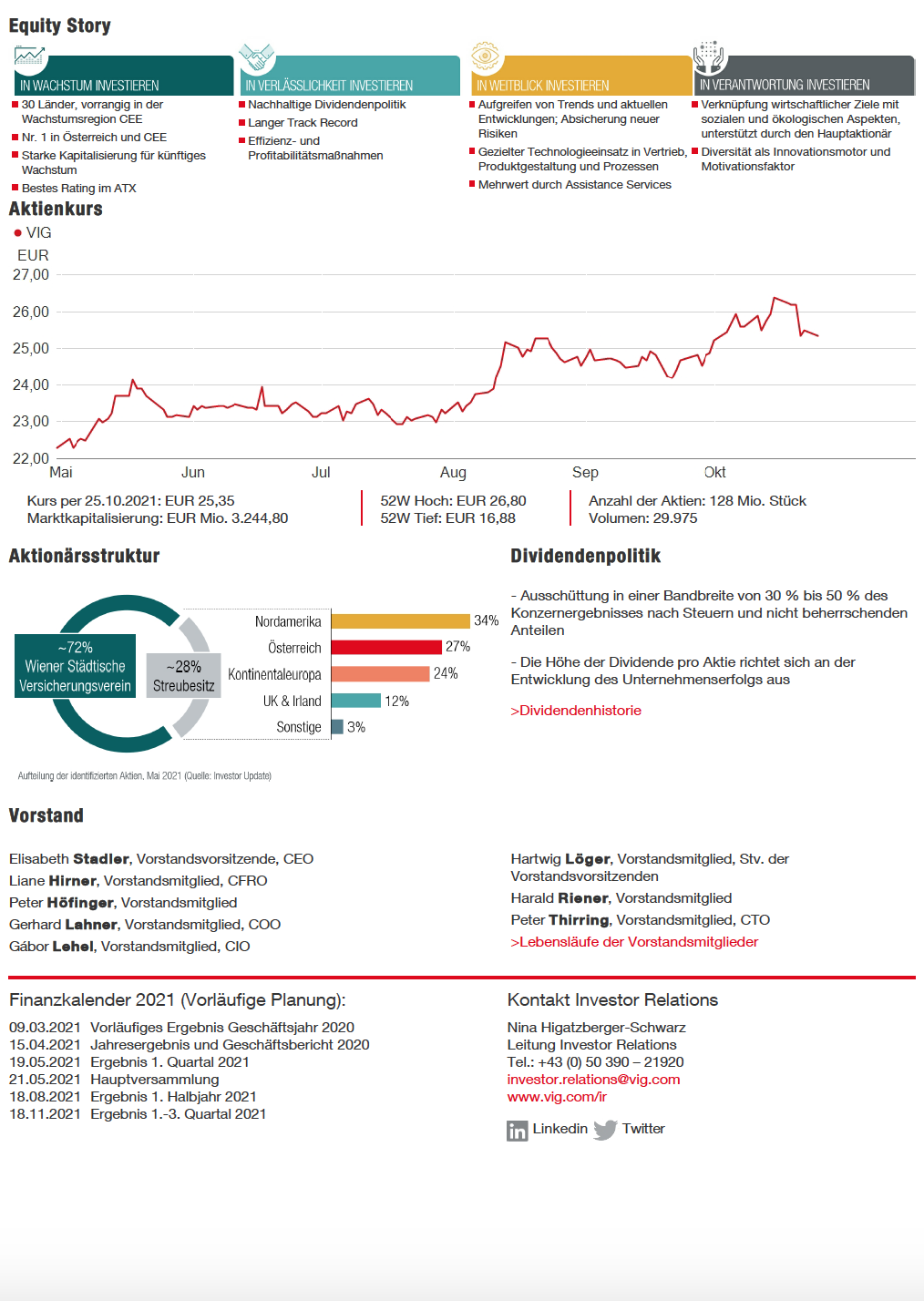